SRC BISTRA PTUJLINKING BUSINESS, RESEARCH AND LOCAL COMMUNITY FOR FUTURE ECONOMY
Dr. Aleksandra Pivec
ZRS BISTRA PTUJ
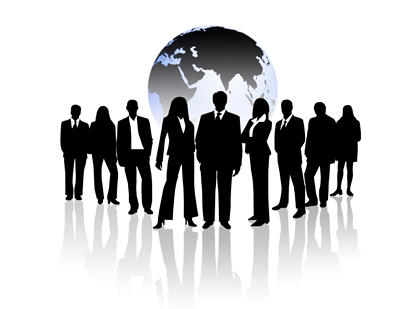 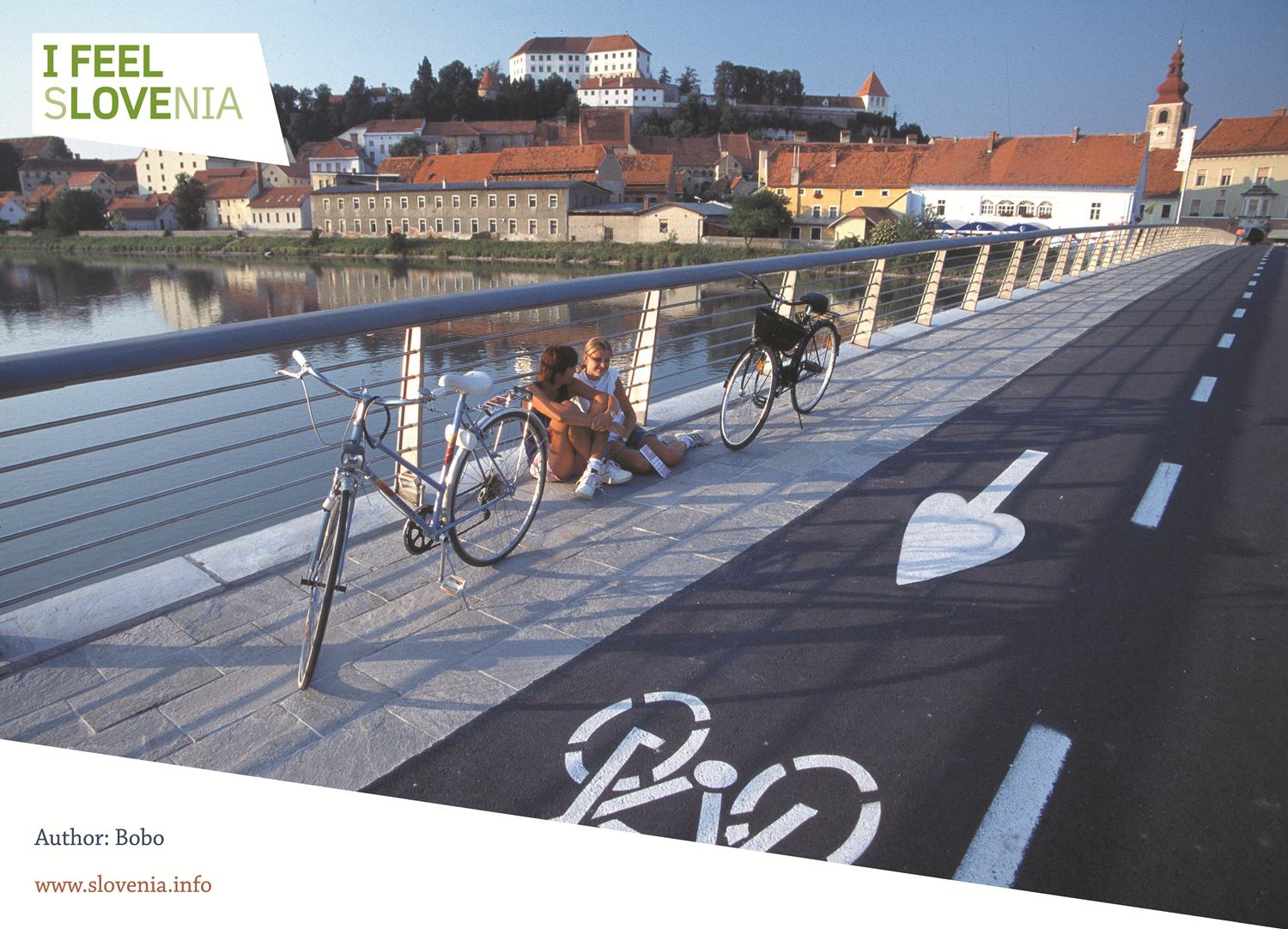 PTUJ
The oldest town in Slovenia
Number of inhabitants: 23.716.
Region: Spodnje Podravje
2
Spodnje Podravje
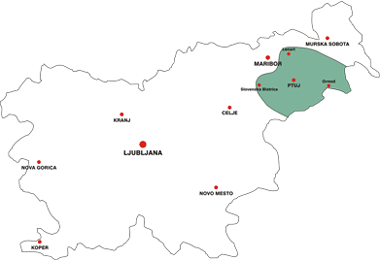 3
ZRS BISTRA PTUJ est. 1994

Scientific research centre 
BISTRA PTUJ
ZRS Bistra Ptuj is a supporting environment for the regional development facilitating research, innovativeness, entrepreneurship and cooperation on all levels.
4
SRC Bistra Ptuj presents a supporting structure of the developmental environment of the region, intended for local communities and enterprises.
OUR AIM:
Development excellence of  the region Spodnje Podravje.
Networking in research.
Knowledge transfer from research institutions to  enterprises.
Co-creation of research ideas and their transfer to research environment.
Promotion, creation and shaping the knowledge and human resources in the region.
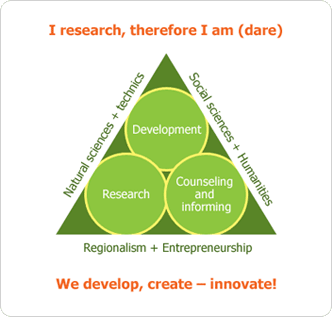 5
Human resources of Bistra
23 full-timers: 

6 experts for EU funds
3 regional managers
5  R&D experts
5 Ph.D, 1 M.Sc., 4 Ph.D. students
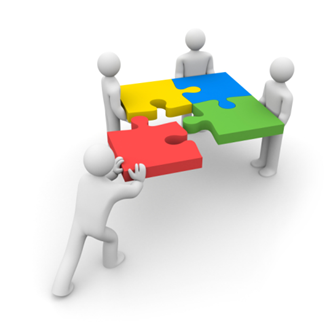 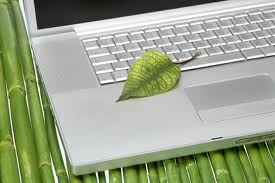 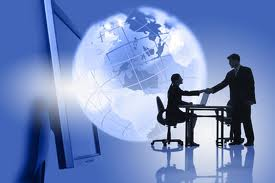 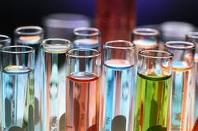 6
Bistra groups / units
Regional development agency
Research group
Project group
Centre for development of entrepreneurship
7
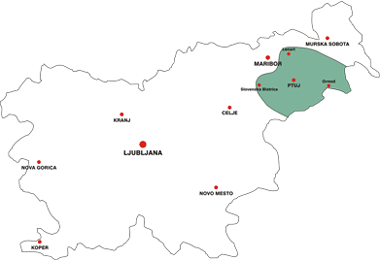 Regional development agency
Regarding regional development and entrepreneurship we offer a comprehensive organizational, technical and financial support to the region of Spodnje Podravje.

Following the objective of balanced regional development considering the Act on the promotion of balanced regional development and its implementing regulations.
8
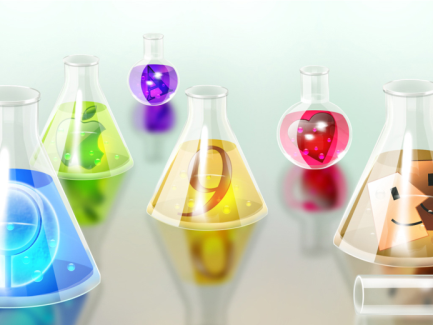 Research group
Generating creative research and development space between business and academia.
Applied research – new products, new technologies.
Supporting the introduction of newly developed solutions to the production lines.
Networking and knowledge transfer from universities and institutes to the economy.
9
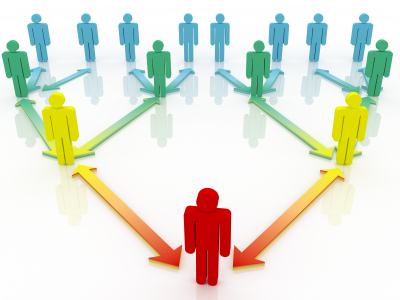 Project group
Bistra is a non-profit organisation.
National, cross border and transnational projects – over 20 projects currently running.
Administrative and financial support for the coordination, management and implementation of our own or joint projects.
Promotion of benefits and results of joint projects.
10
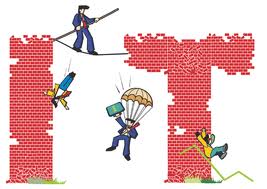 Centre for development of entrepreneurship
Promoting entrepreneurship and economic development in the region.
VEM (= all in one place) point: starting business in 1 hour, administrative procedures.
Counselling, workshops, seminars for entrepreneurs and prospects.
11
References - research
National research programme “Separation processes of greenhouse gasses for sustainable development”
14 applied research projects (waste management, energy efficiency, green energy, biotechnologies, culture...)
4 RIP projects – applied research and investing projects  with total budget of over 6 mio € (Bosio, Inox, Gorenje, Albin Promotion)
12
References – cooperation
Over 30 projects in EU programs: CE, SEE, MED, SI-AT, SI-HR, SI-HU, INTERREG, 5FP, 6FP.
10 new applications sent in 2011.
Bringing academia and businesses together under coordination of Bistra:
Centres of excellense: 8 partners
Centres of competence: 13 partners
Development centres: 17 partners
13
YOUTH RESEARCH
One of the most important objectives of the Scientific Research Centre Bistra Ptuj is the formation of a creative research and development space between the economic and the academic sphere.
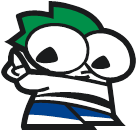 With the project “Early stage young researchers” we wish to develop a modern lifelong learning model through a process of PREPARATION, PRODUCTION and PRESENTATION of research tasks, which will enable a close connection of talented young students and their schools with universities, research institutions and most especially with business entities, economic subjects and other development actors.
14
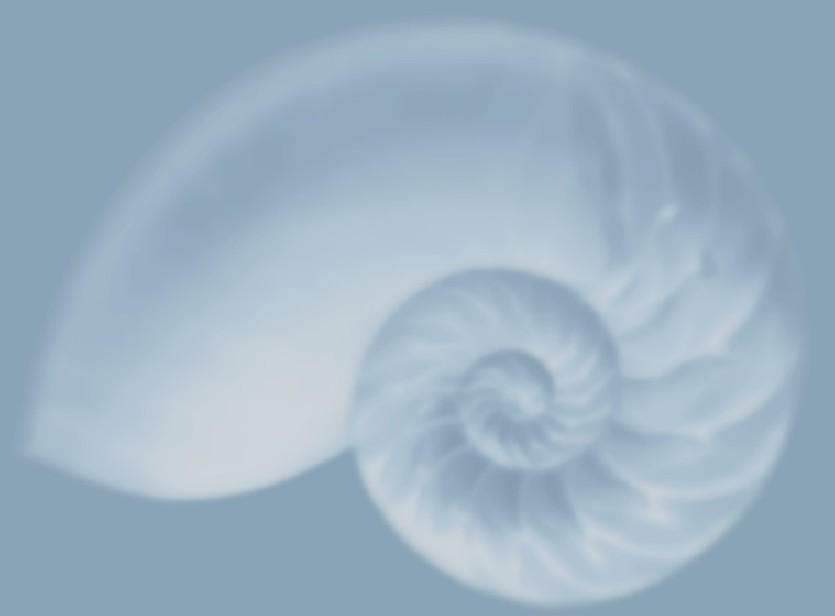 Regional competition/meetingof the YOUNG RESEARCHERS from Spodnje Podravje and Prlekija

1993 - 2012
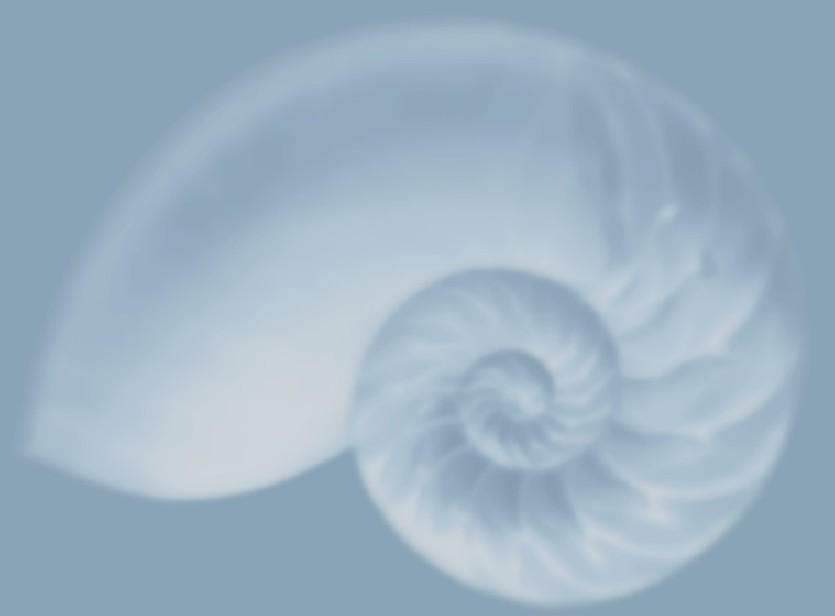 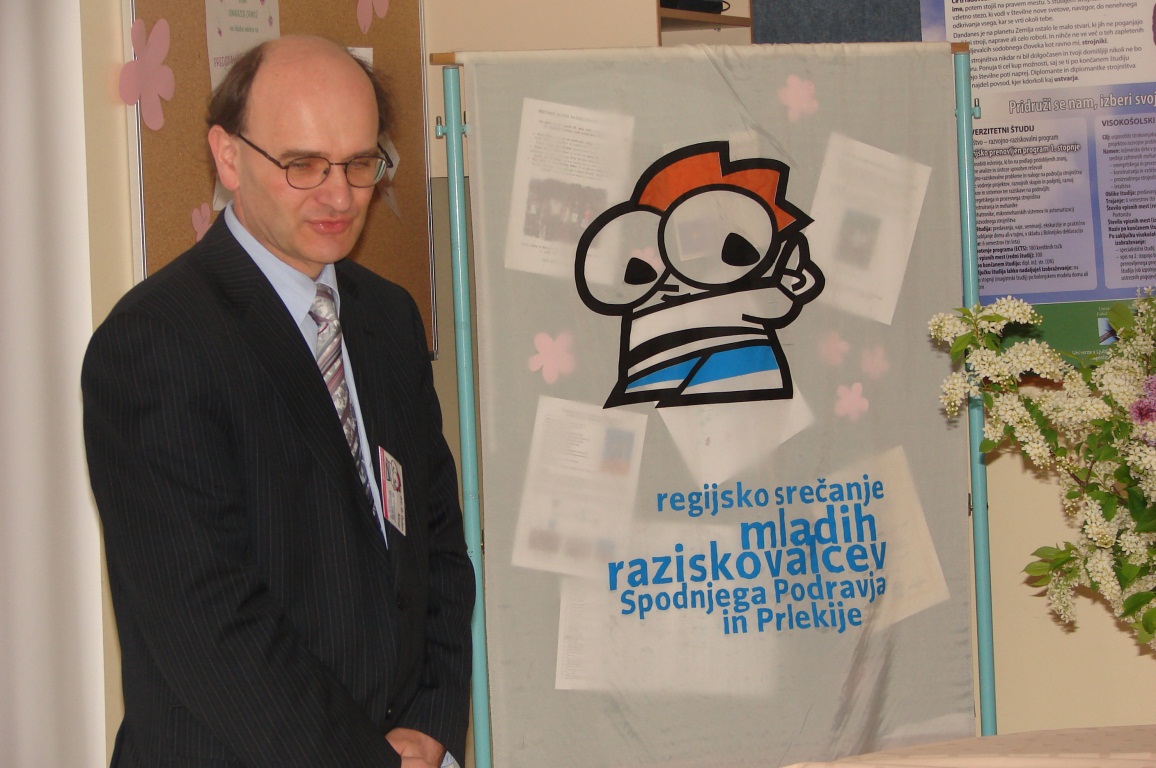 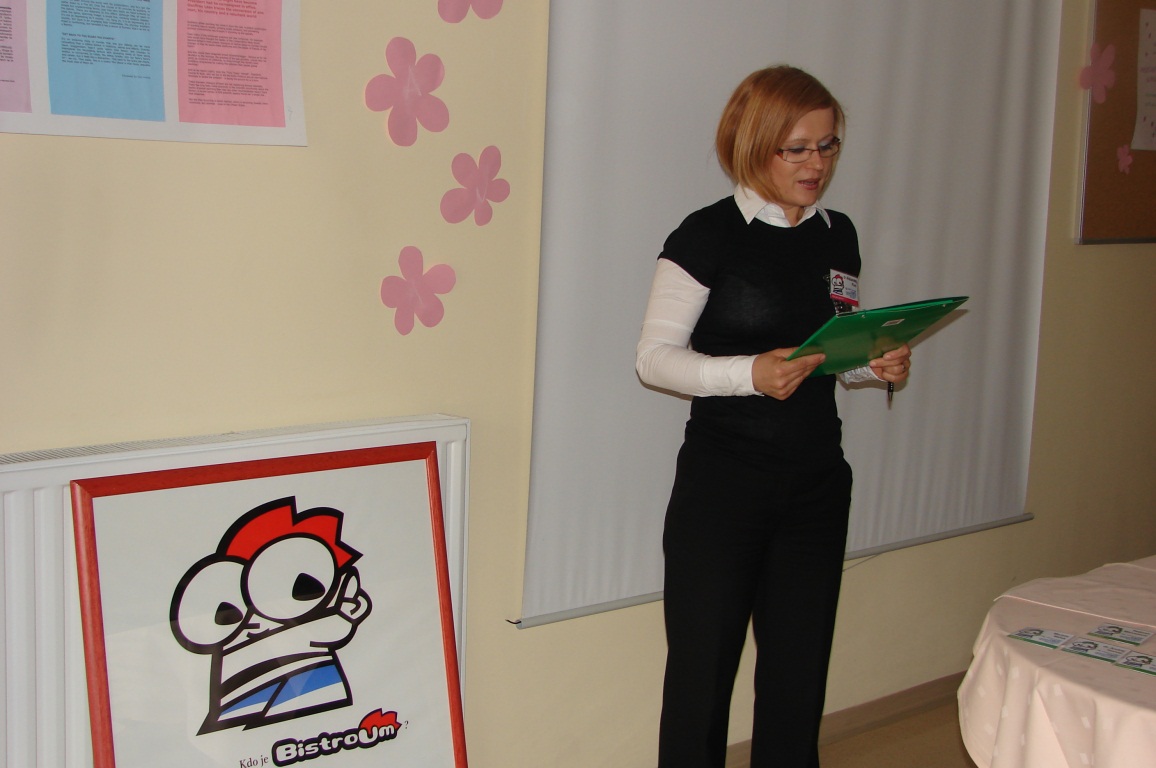 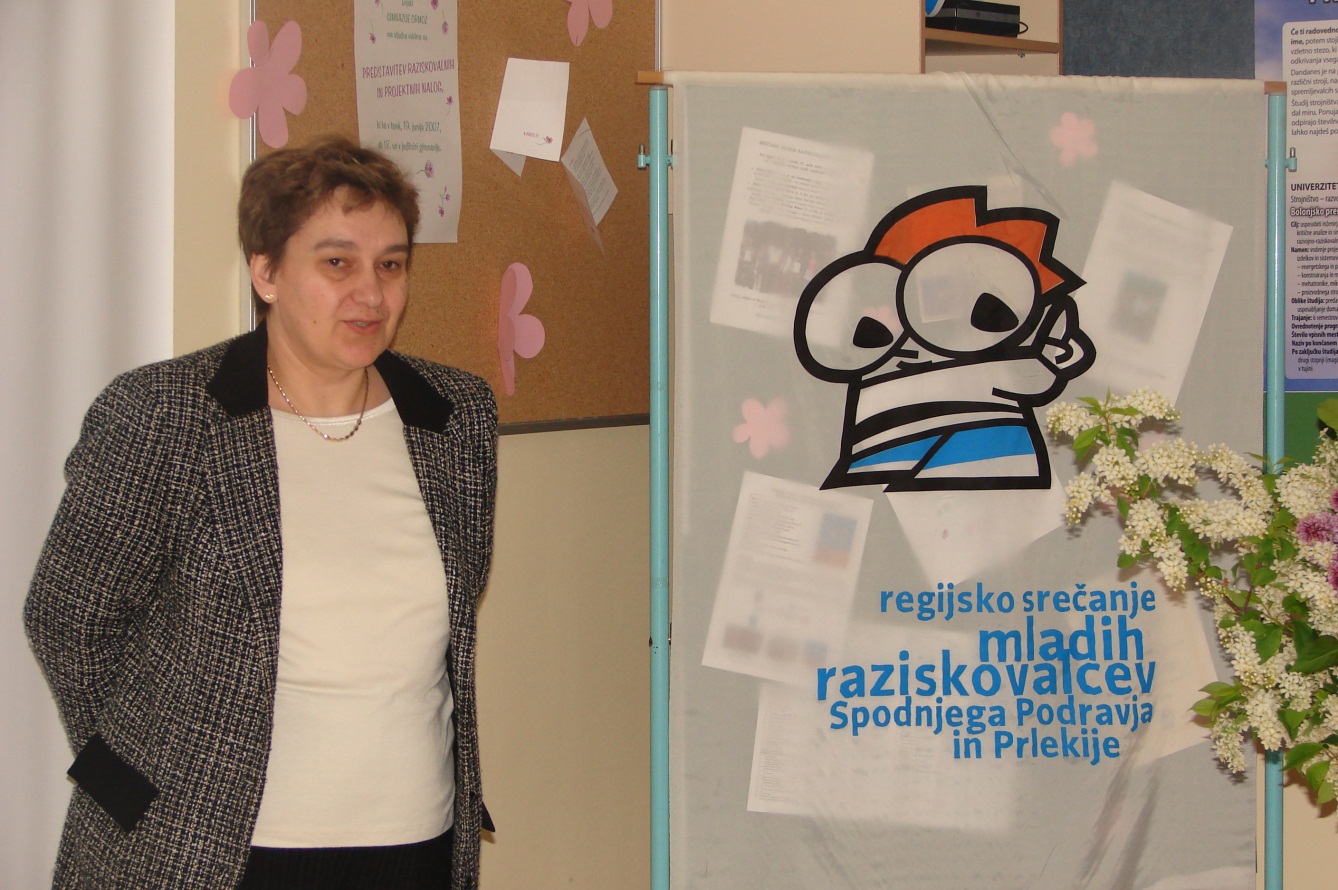 By participating in the project young people do:
strengthen self-confidence, 
confidence in their work and thinking,
assess their own assumptions and knowledge
learn how to clearly and publicly express their opinions
develop certain skills important for life and critical thinking in addition
develop (healthy) and the competitive spirit state and trained for effective presentation skills
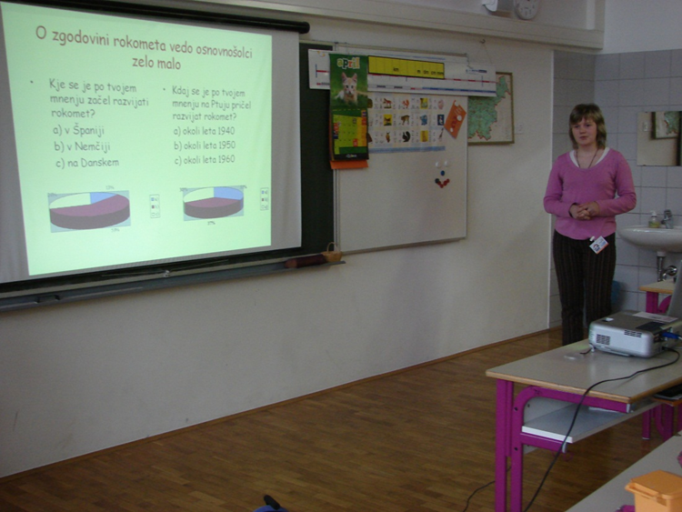 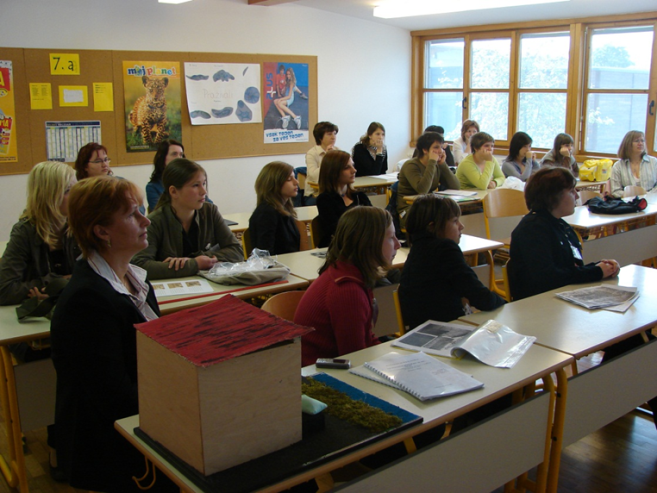 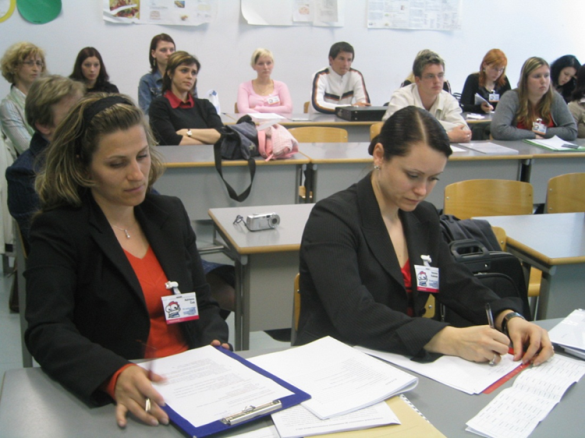 17
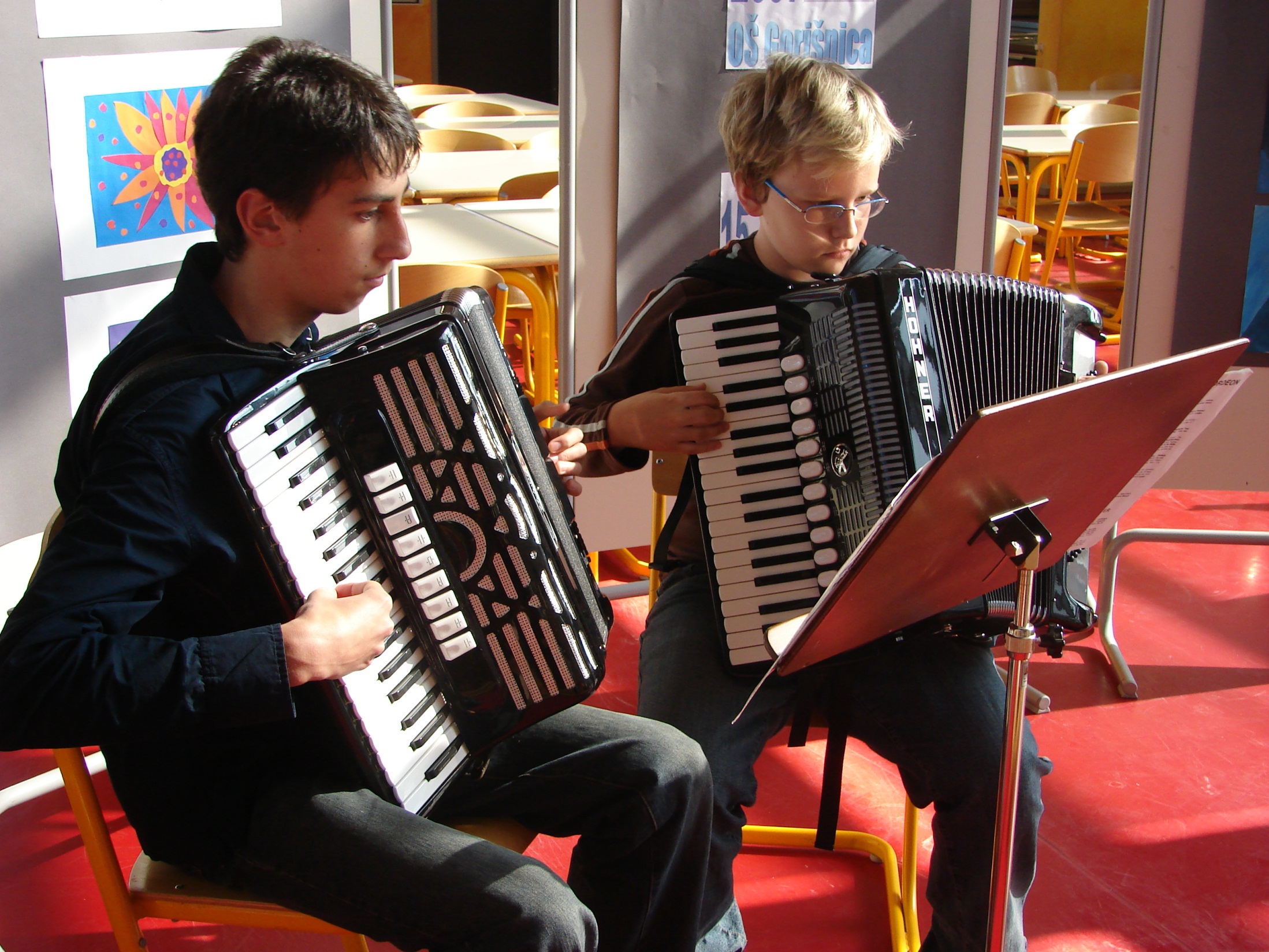 YOUTH RESEARCH WORK 1993 - 2012
20 REGIONAL COMPETITIONS of YOUNG RESEARCHERS FOR PRIMARY AND SECUNDARY SCHOOLS in Spodnje Podravje
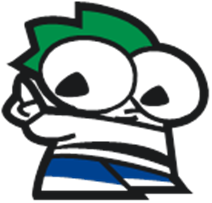 28 PRIMARY SCHOOLS
6 SECUNDARY SCHOOLS
19
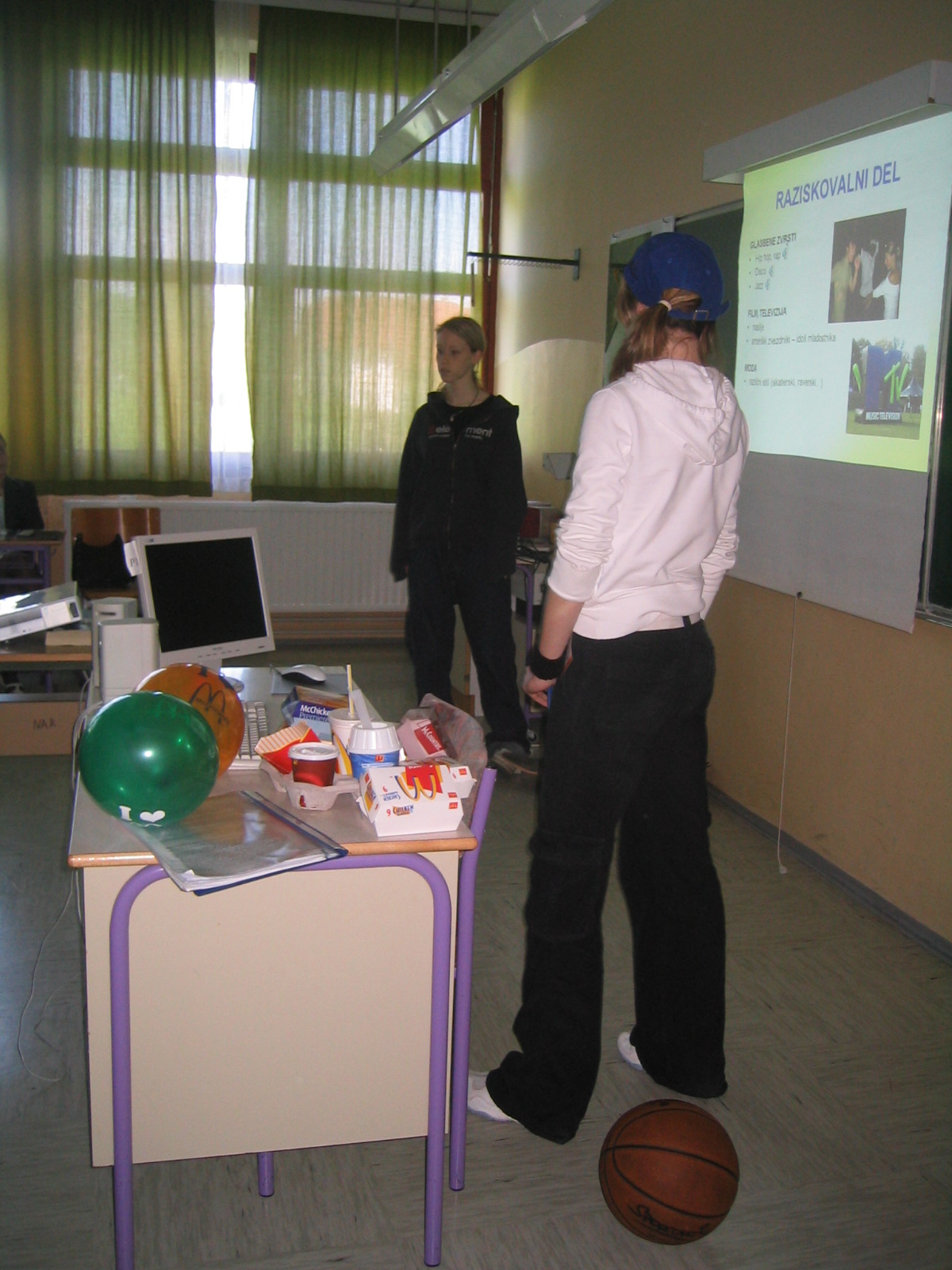 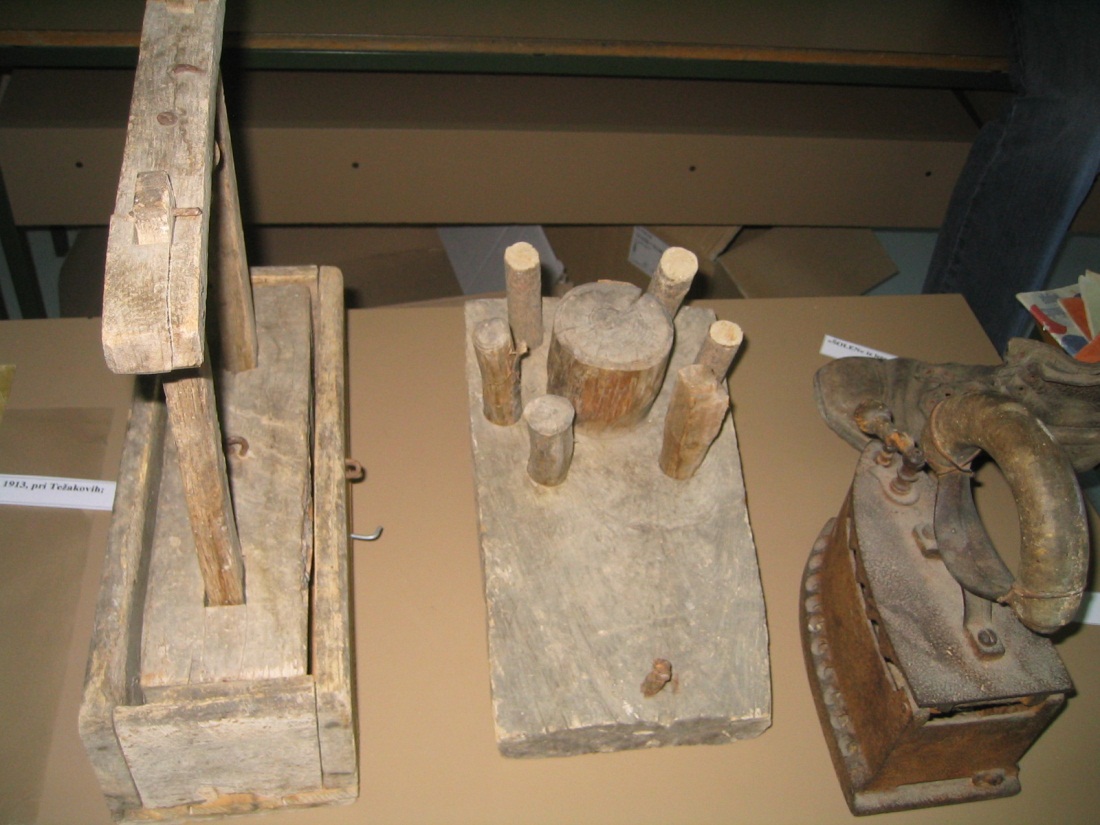 INTERESTING AND INNOVATIVE PRESENTATIONS OF THEIR RESEARCH WORKS
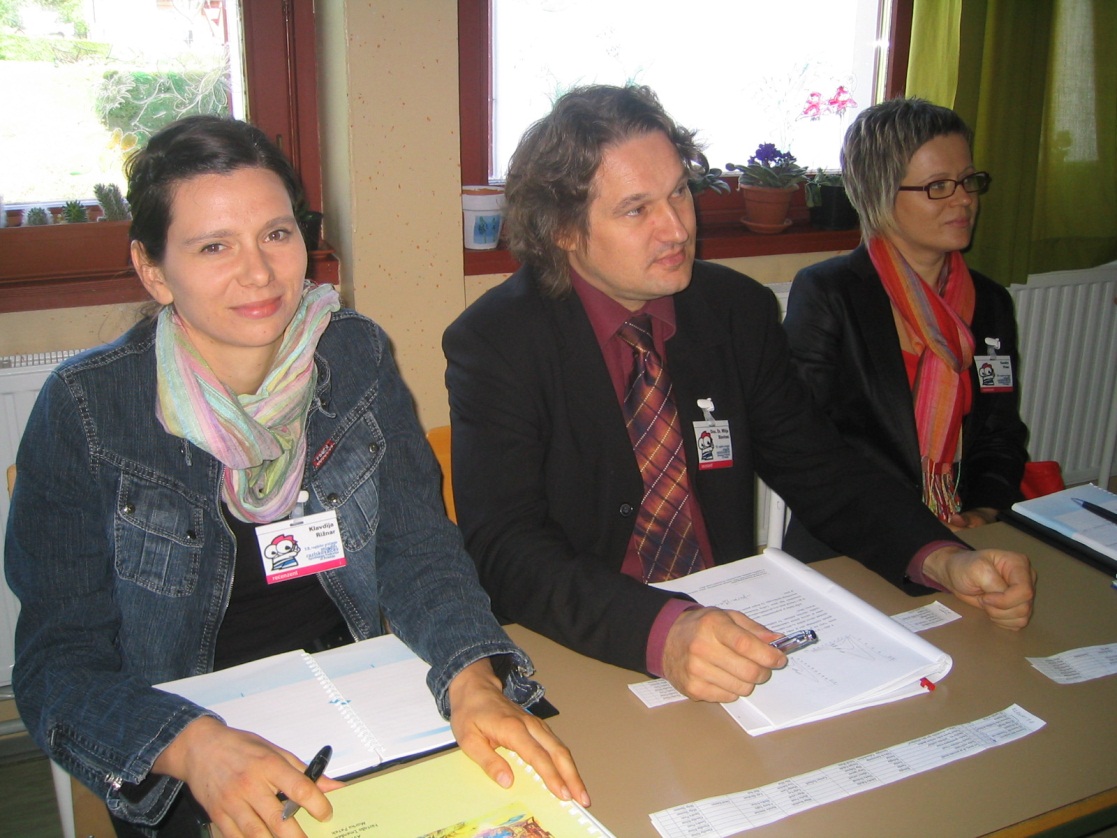 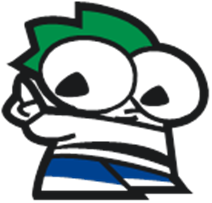 ACTIVITIES
PREPARATION OF THE TENDER FOR REGIONAL MEETING
ACTUAL AND APPLIED TOPICS FOR THE RESEARCH WORKS WHICH CAN BE USEFULL IN THE LOCAL ENVIRONMENT
STRUCTURE DESIGN OF THE RESEARCH PROJECT
ASSISTANCE IN SELECTING APPROPRIATE RESEARCH METHODS
TRAINING OF TRAINERS
ORGANIZATION OF THE MEETINGS AND COMPETITION (REGINOAL AND NATIONAL MEETING)
TRAINING OF REVIEWERS
PREPARATION AND PUBLISH OF PROCEEDINGS OF THE RESEARCH TASKS AND REVIEWS
PROMOTION OF THE PROJECT
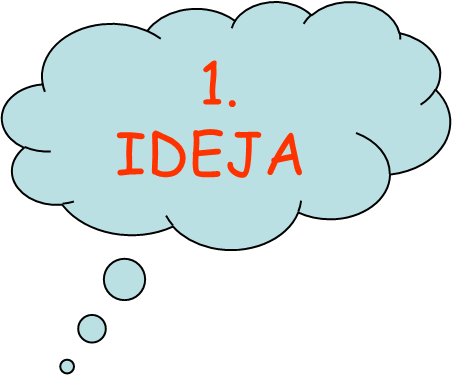 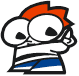 21
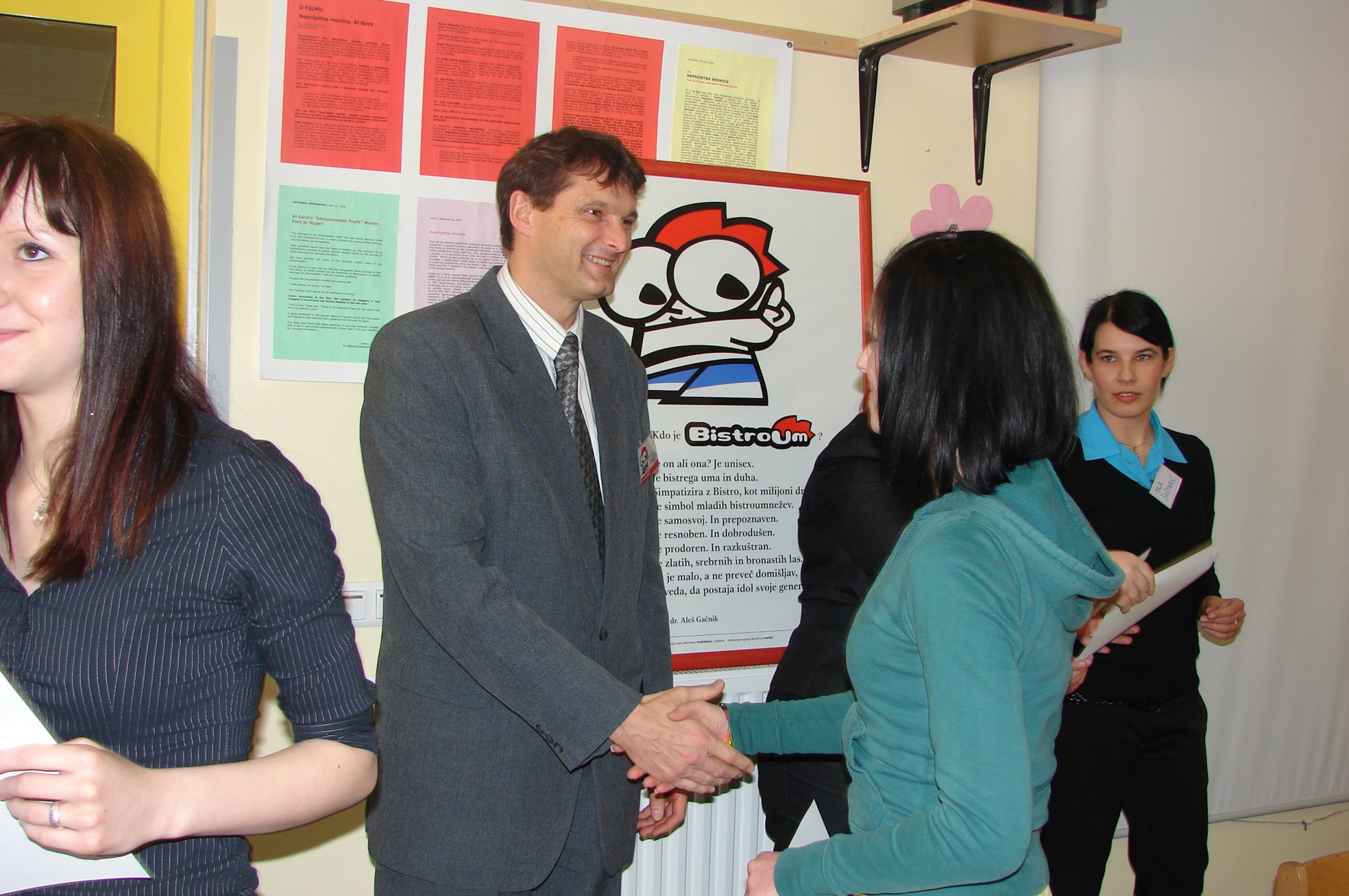 AWARDS
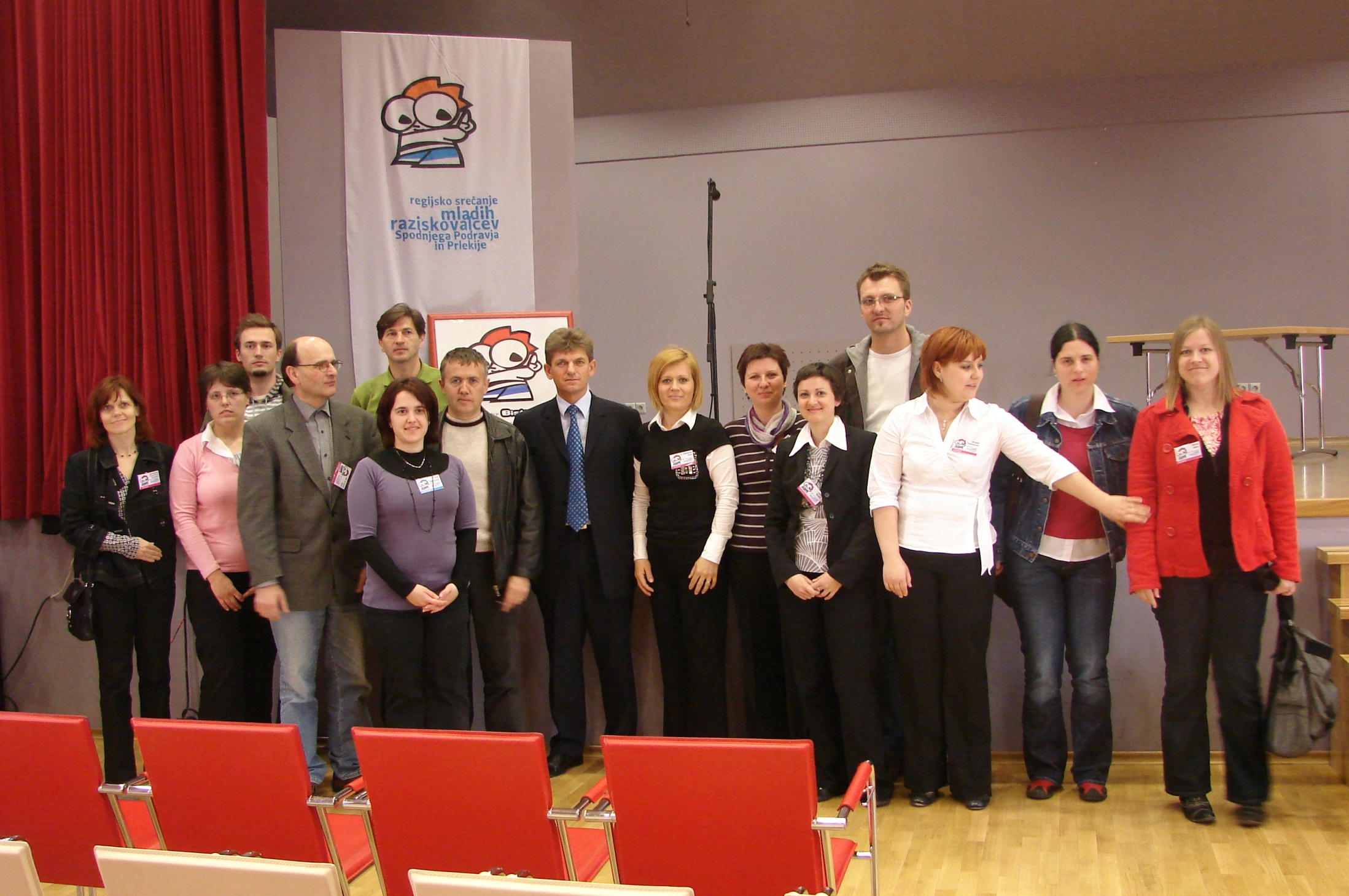 REVIEWERS
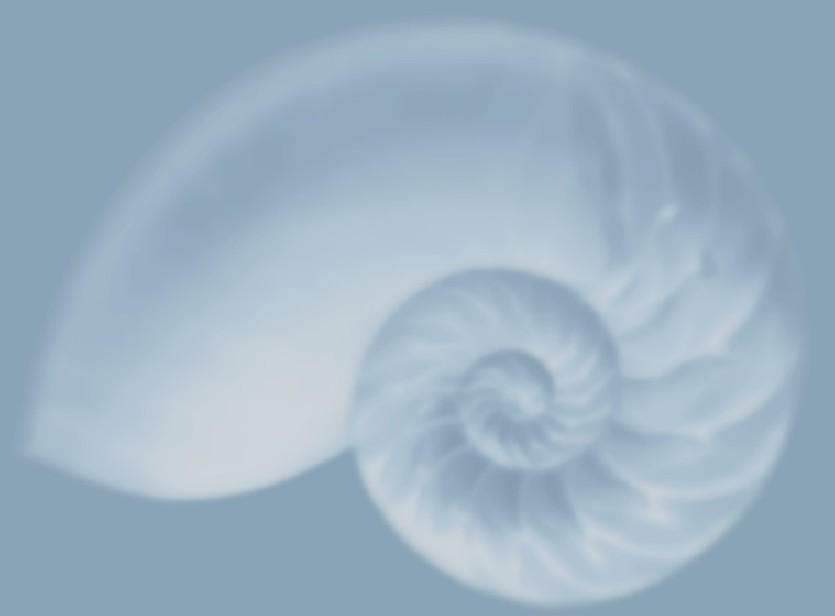 PUBLICATION
MISCELLANY OF REVIEWS
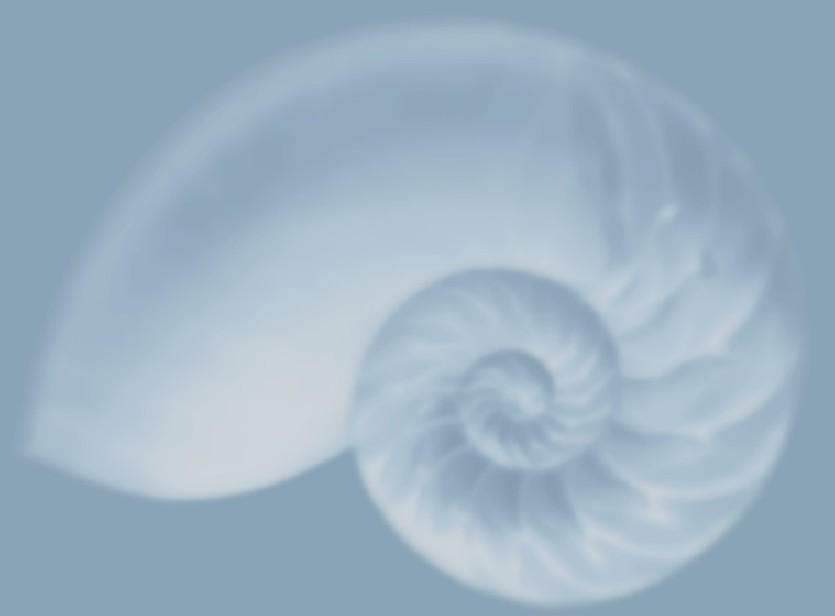 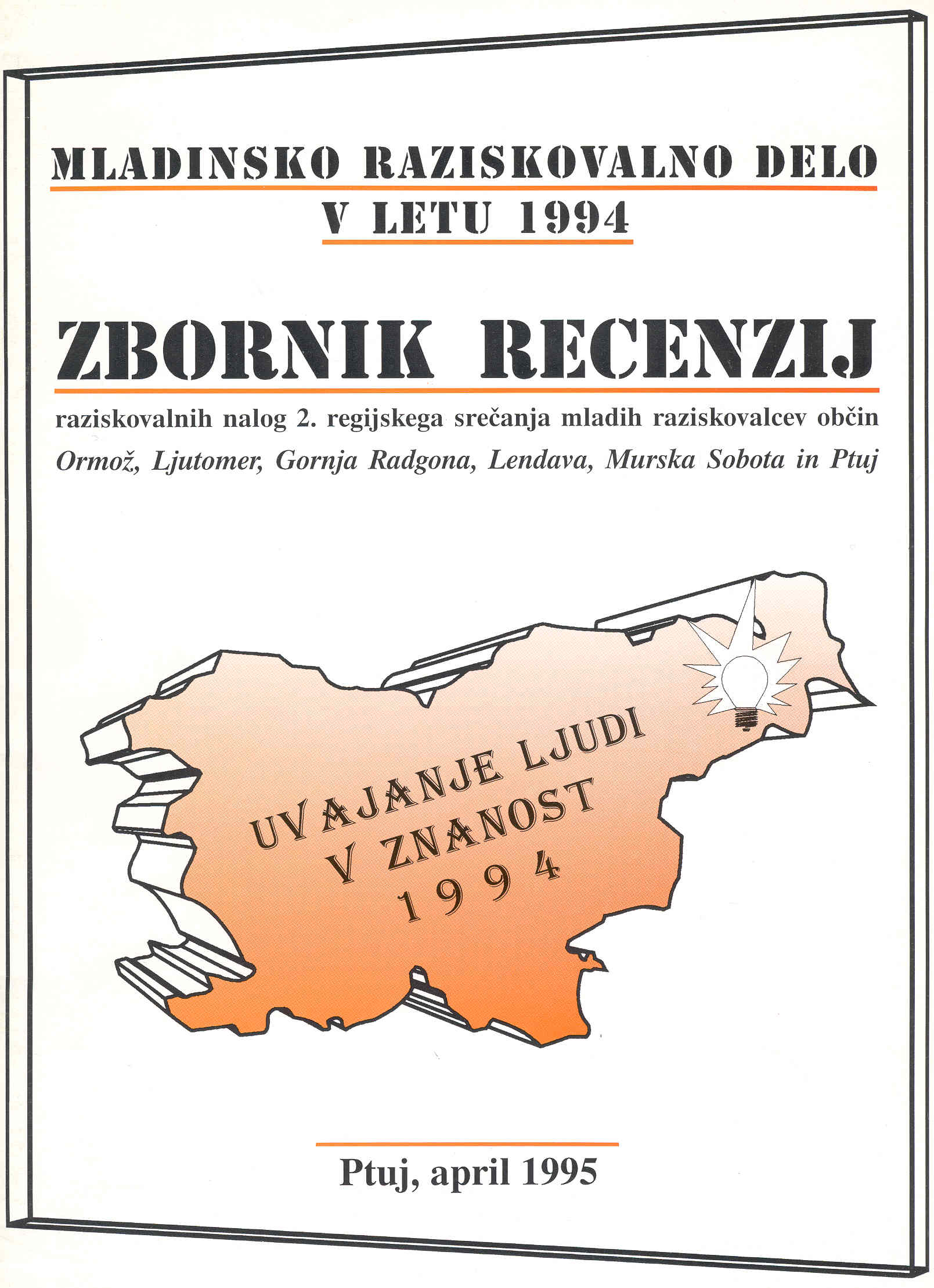 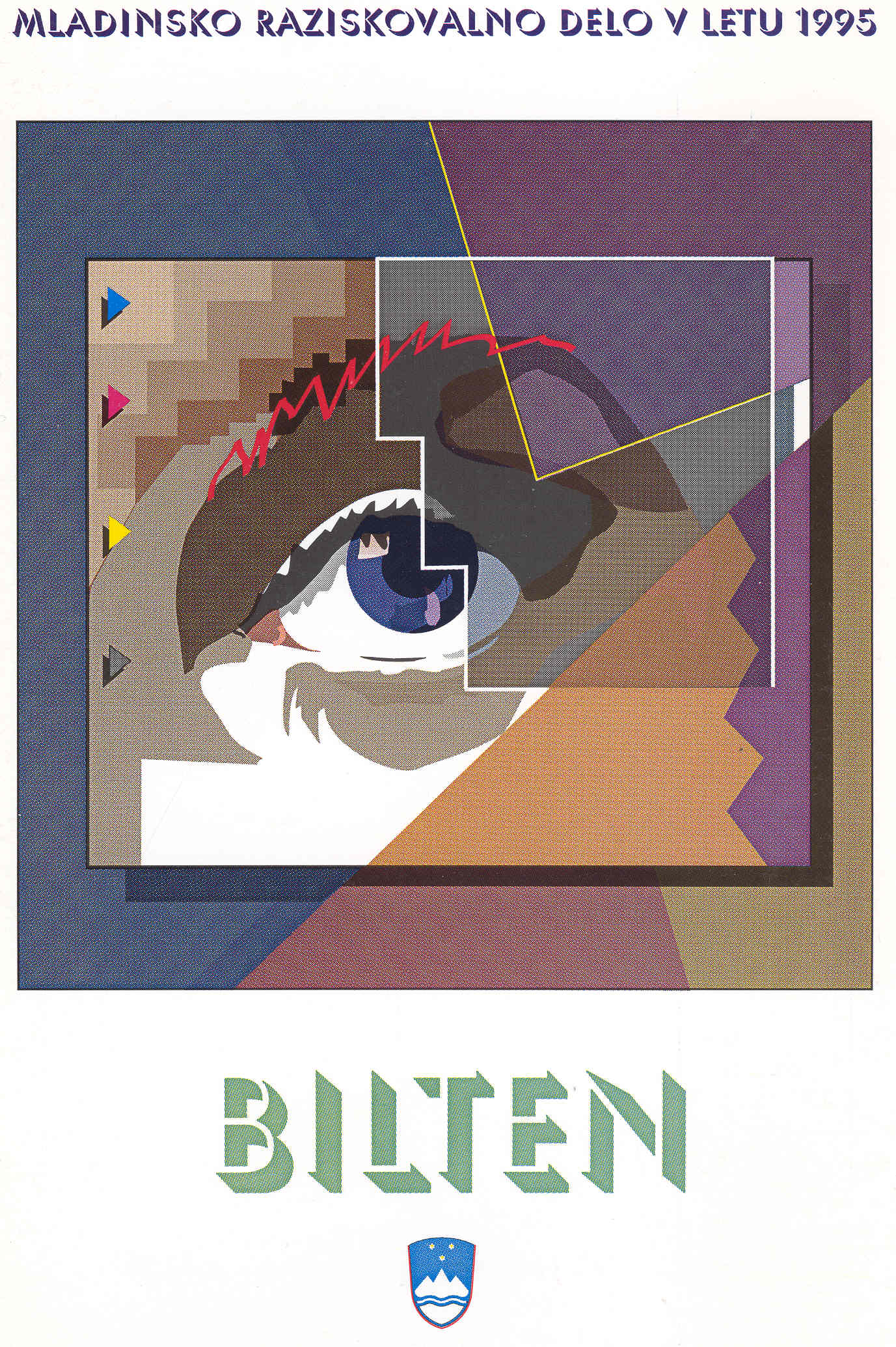 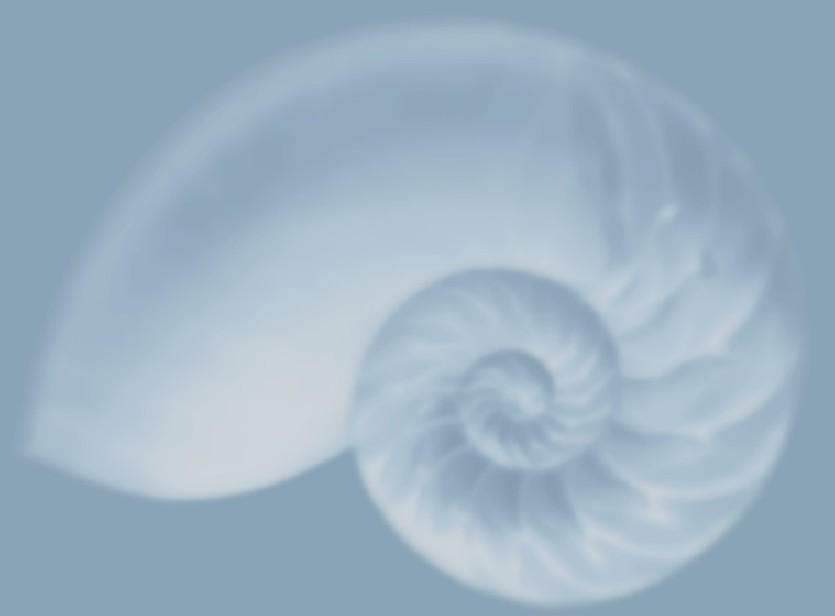 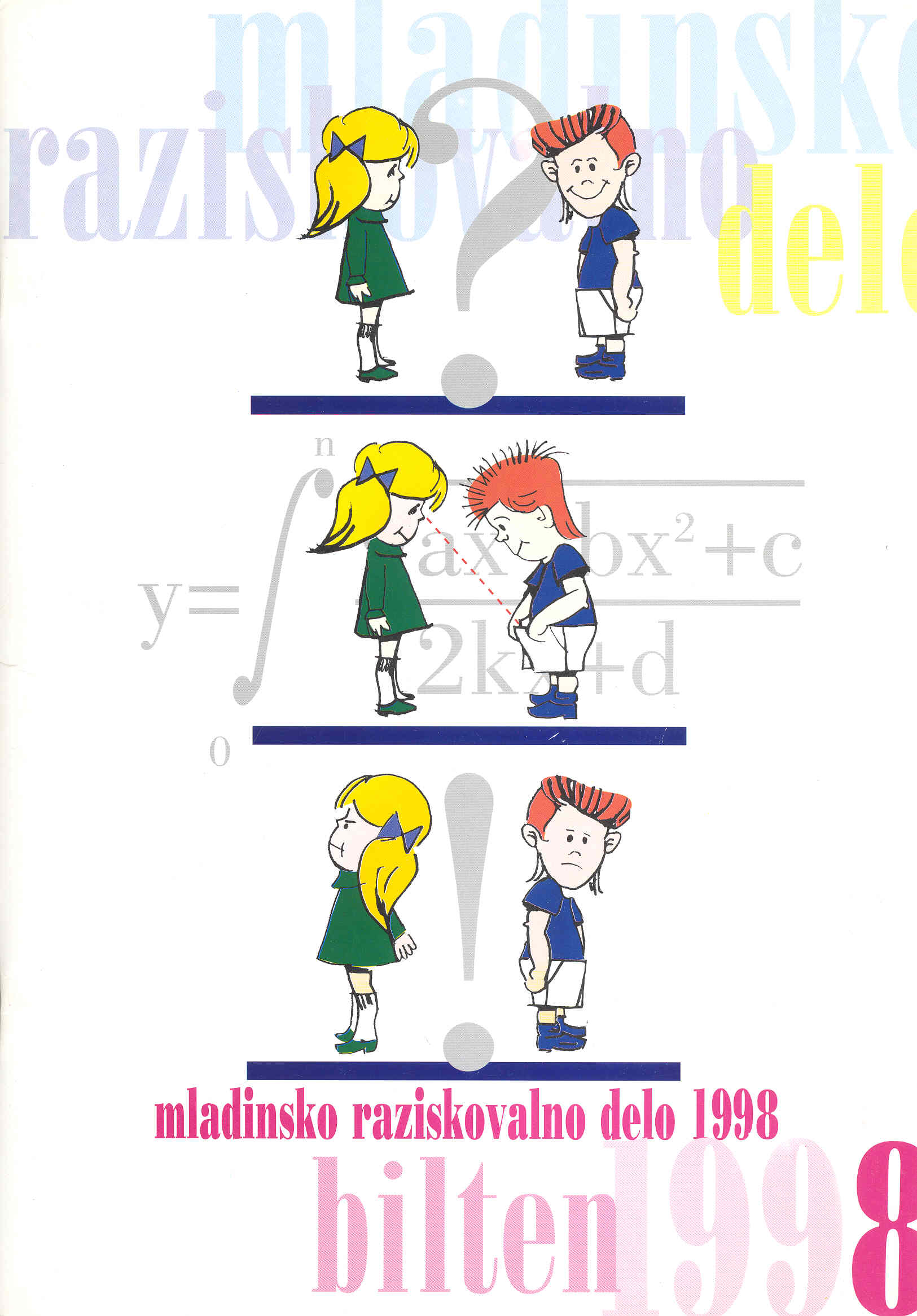 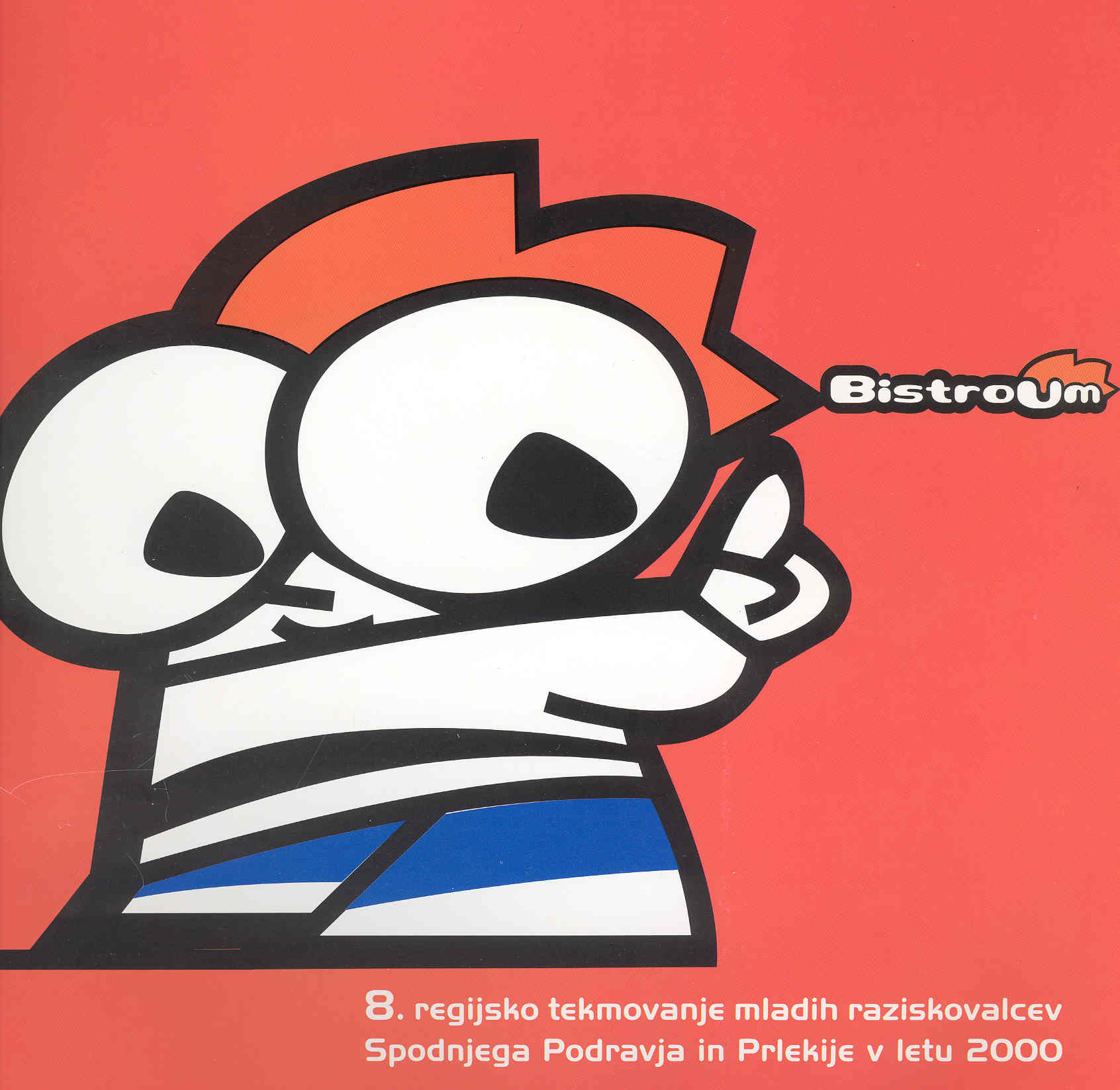 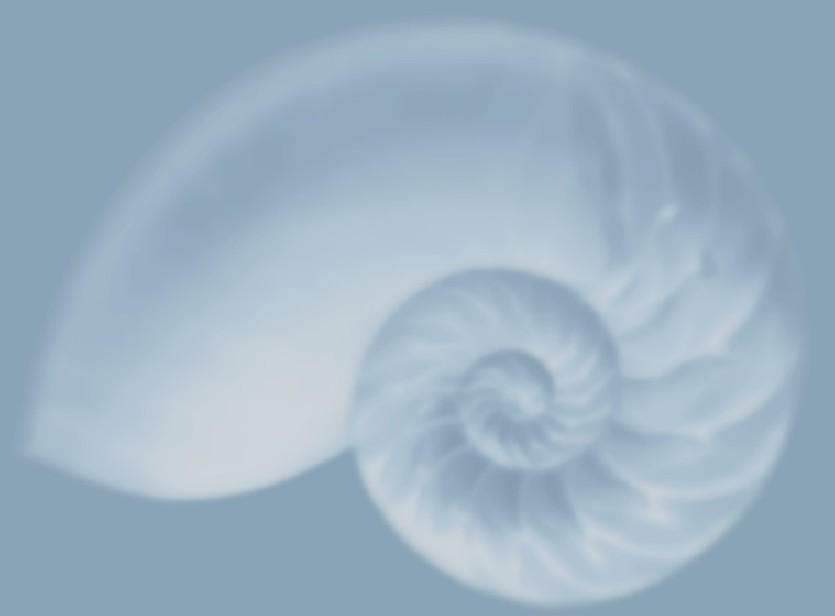 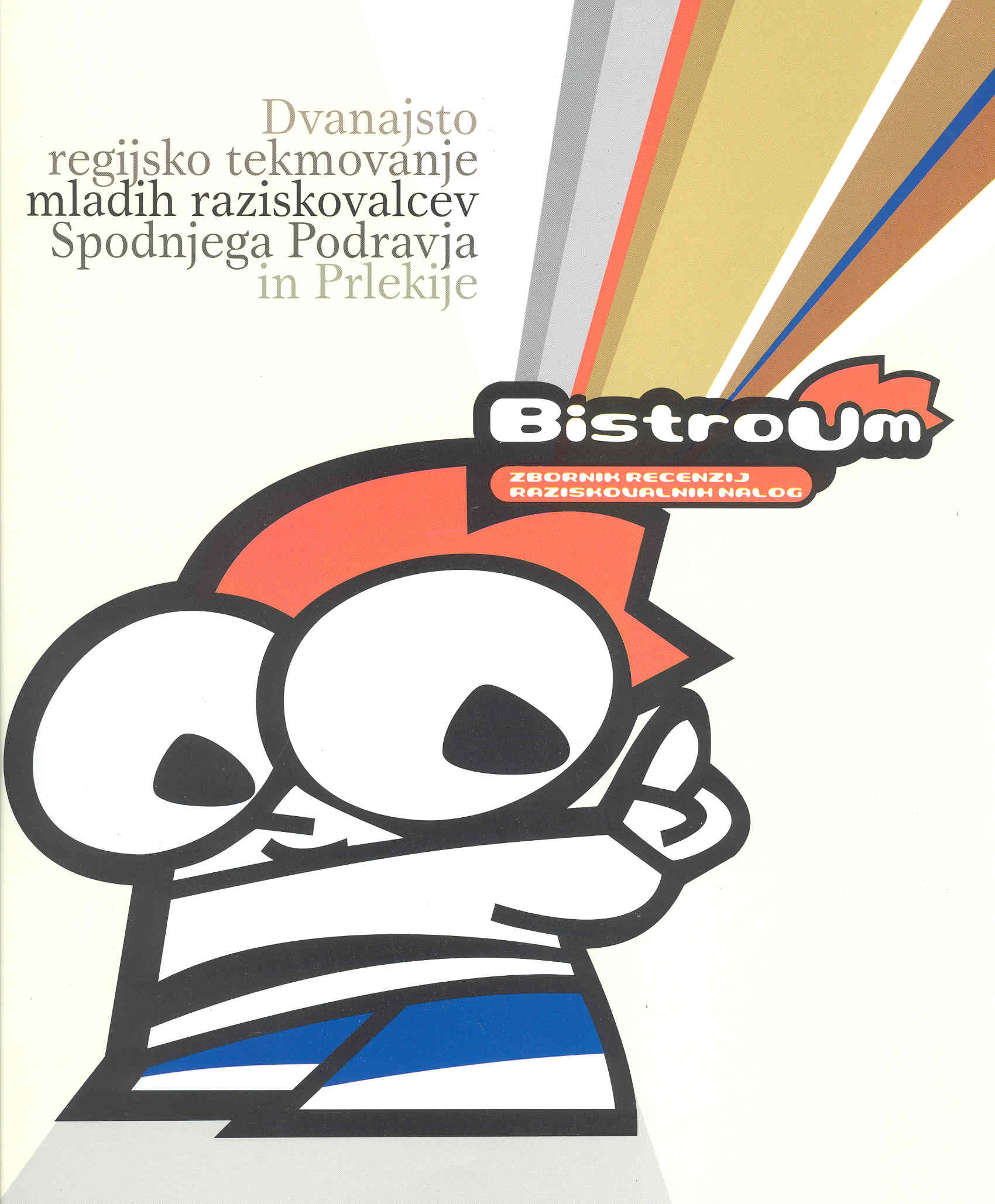 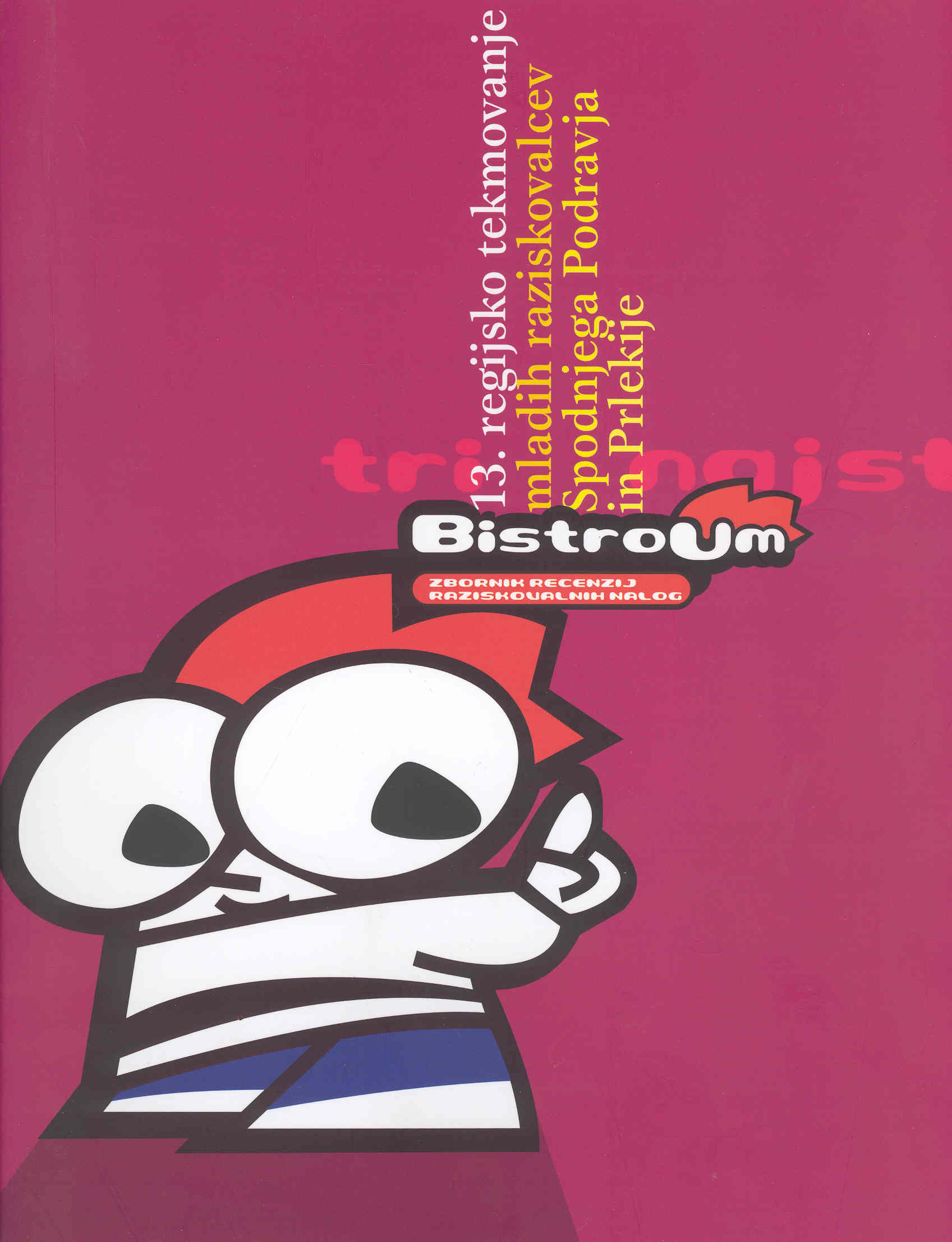 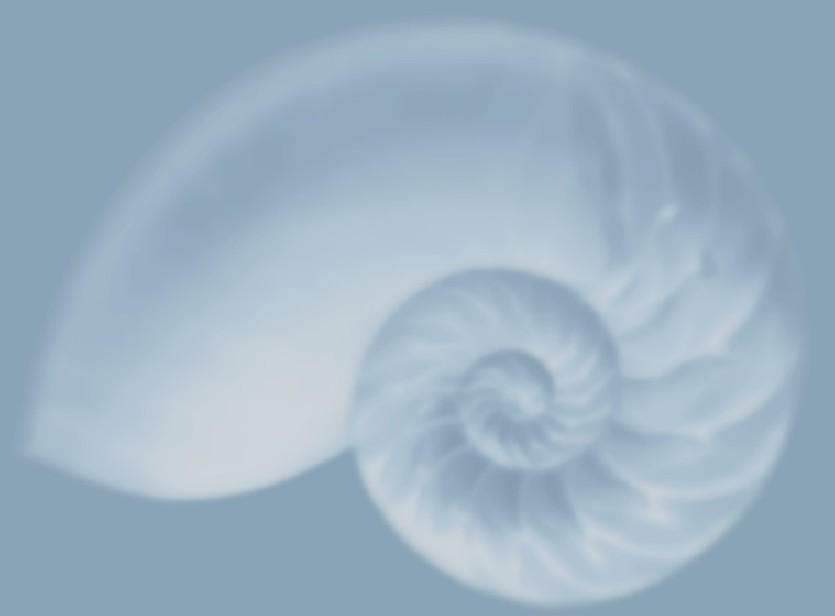 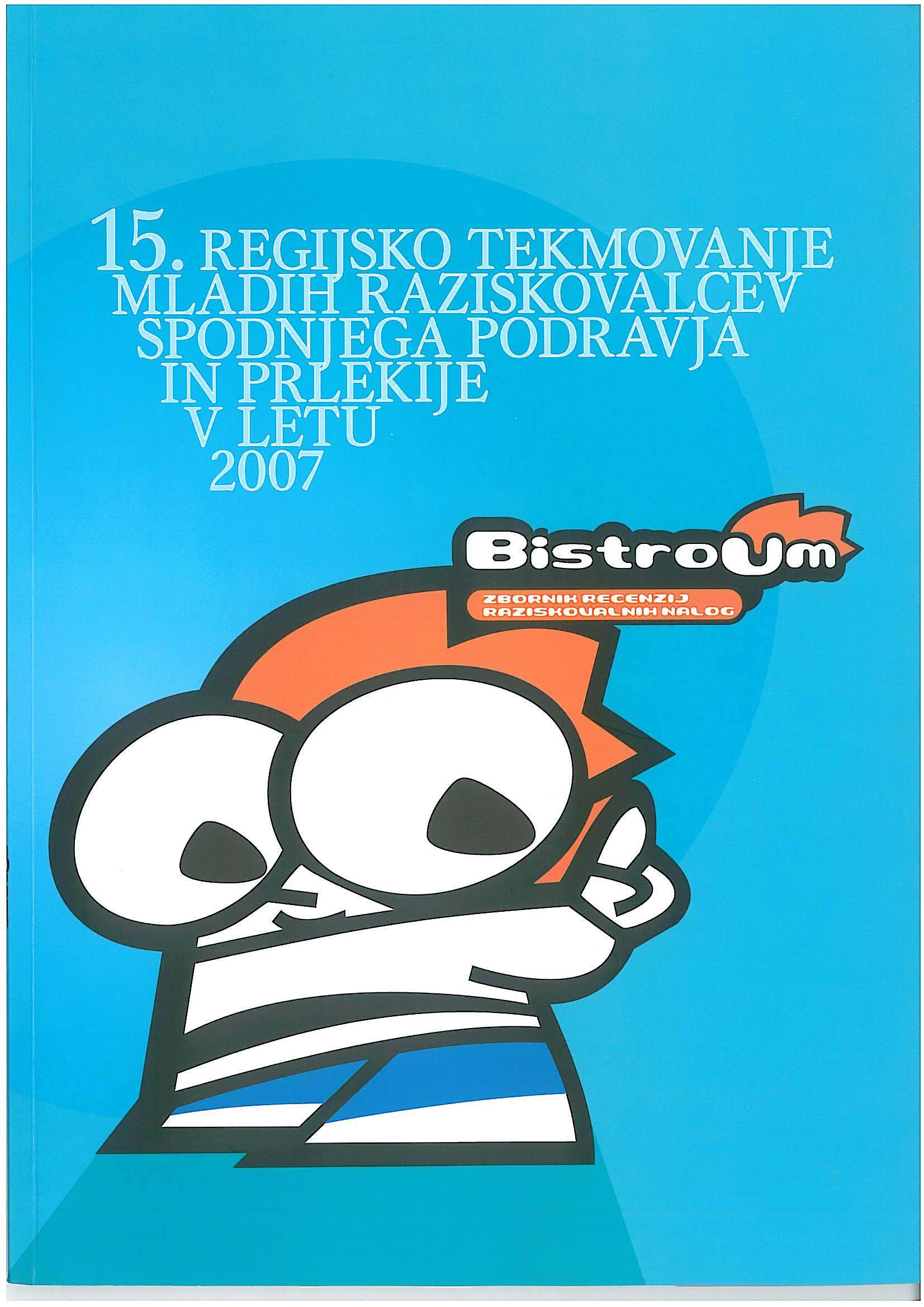 "I heard and I forgot. I saw and I remembered. I did and I can. "
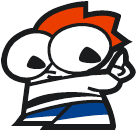 Let this  saying lead young researchers in the spirit of free and open research creativity, curiosity and awareness of the importance of our own knowledge.
29